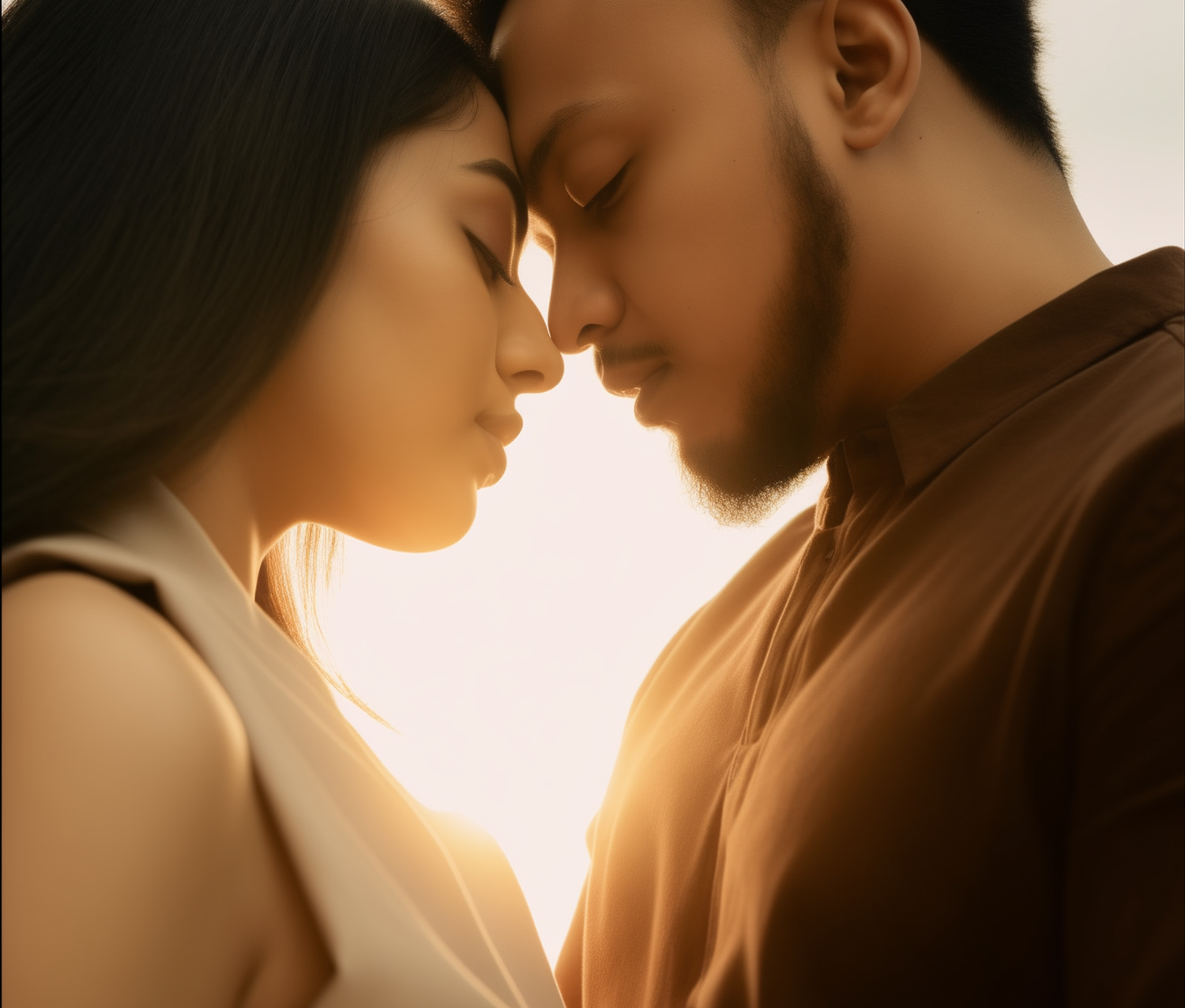 the
Save       Date
for the wedding of
Katie & ben
29 | 05 | 25
456 Riverbend Drive, Rivertown, Ohio 78945
A formal invitation will follow
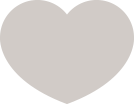 Katie & Ben
29 | 05 | 25
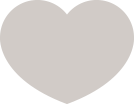 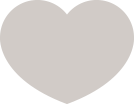 the
Save       Date